Catálogo de productos
Florida Unida
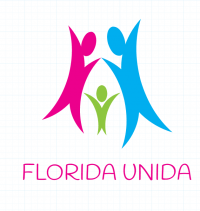 Nuestro catálogo
Una lista de productos pensados para acompañar el delicioso sabor de la horchata
Horchata Hisc
La horchata es una bebida refrescante típica valenciana. Está preparada azúcar y chufas mojadas, perfecta para un delicioso postre, desayuno o merienda.
Preparación: mezclar con agua.
Precio: 5€
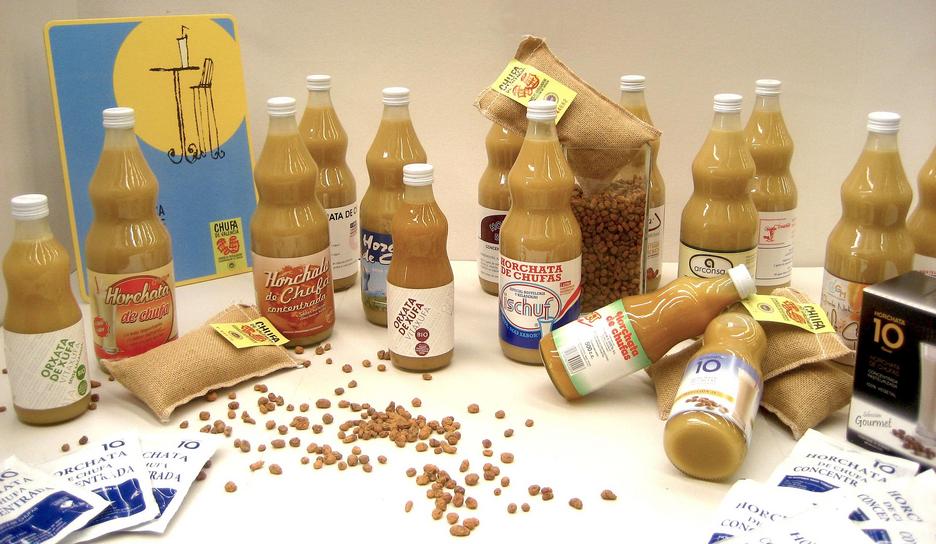 Fartones polo
Los fartones son unos dulces de bollería que acompañan perfectamente a la horchata. Están rociados por azúcar glaseado por encima.
Precio: 13,40€  18 paquetes
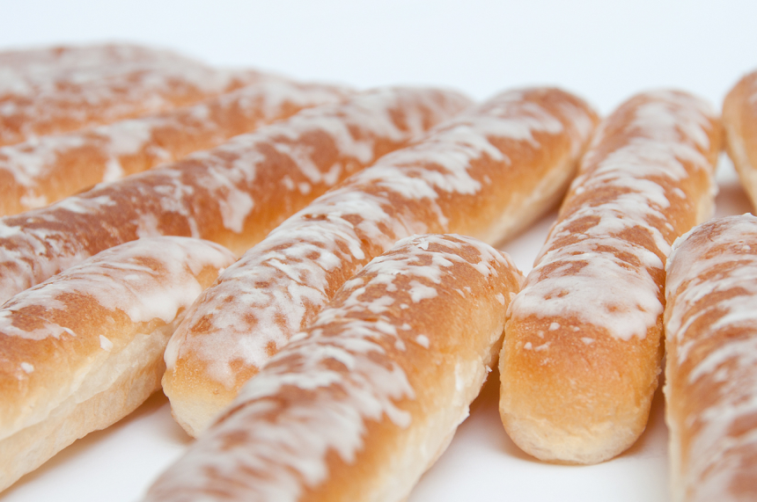 Chocolate con leche Comes
Dulce de sabor suave, textura cremosa.
Precio: 2,13€
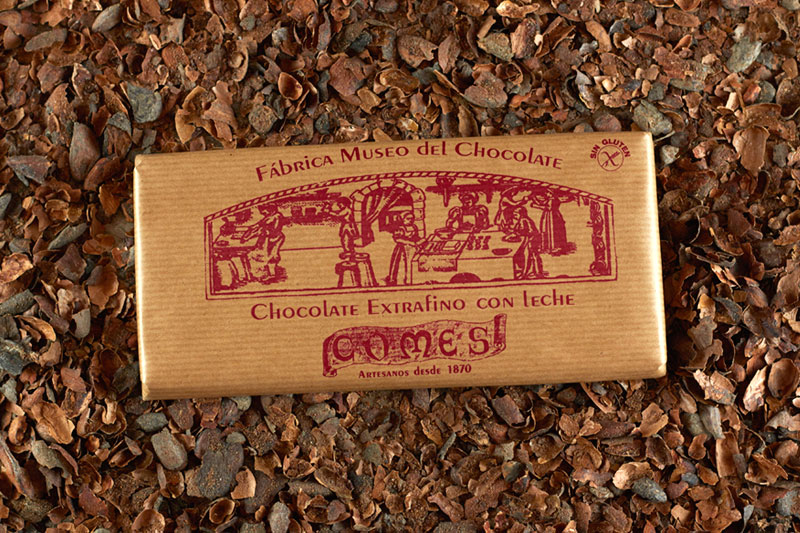 Rosquilletas Velarte
Pan crujiente, salado y alargado. Mezcla deliciosa para un picoteo entre comidas.
Precio: paquete de 70g  0,90€
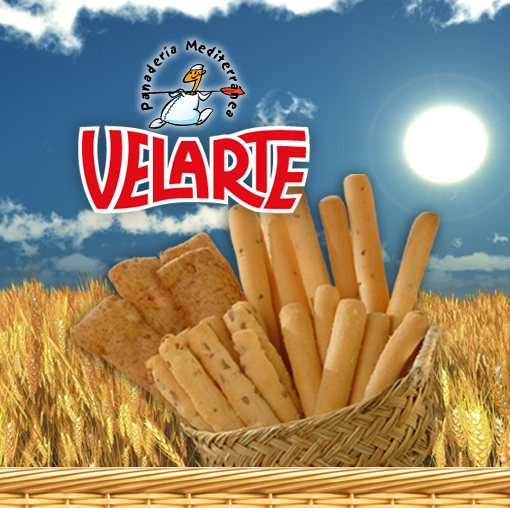 Longaniza de pascua
Embutido típico de la Comunidad Valenciana y Aragón.
Precio: 12,25€/kg
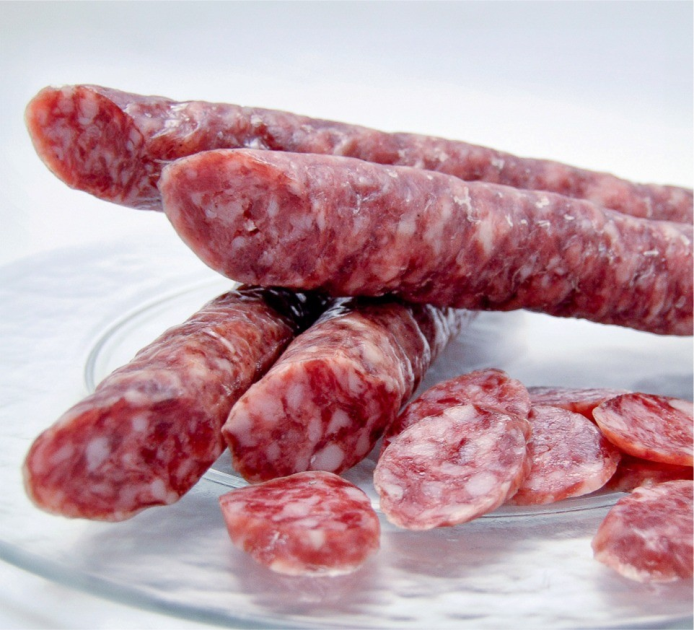